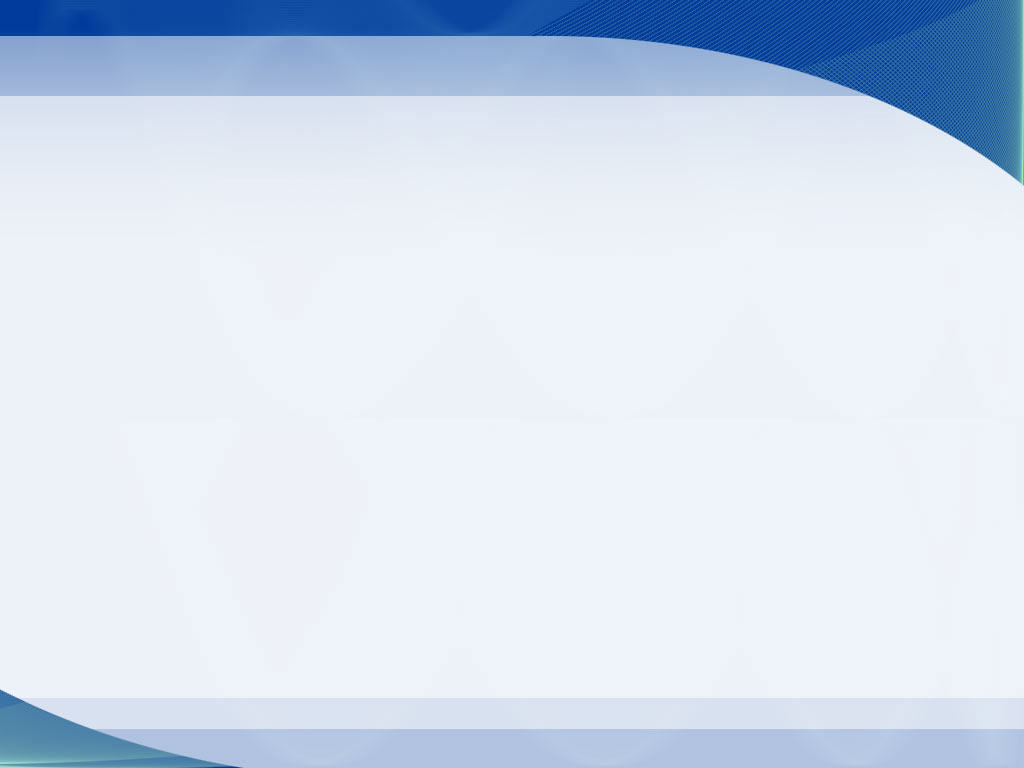 ASPEK KELEMBAGAAN EKONOMI 
DALAM AGRIBISNIS
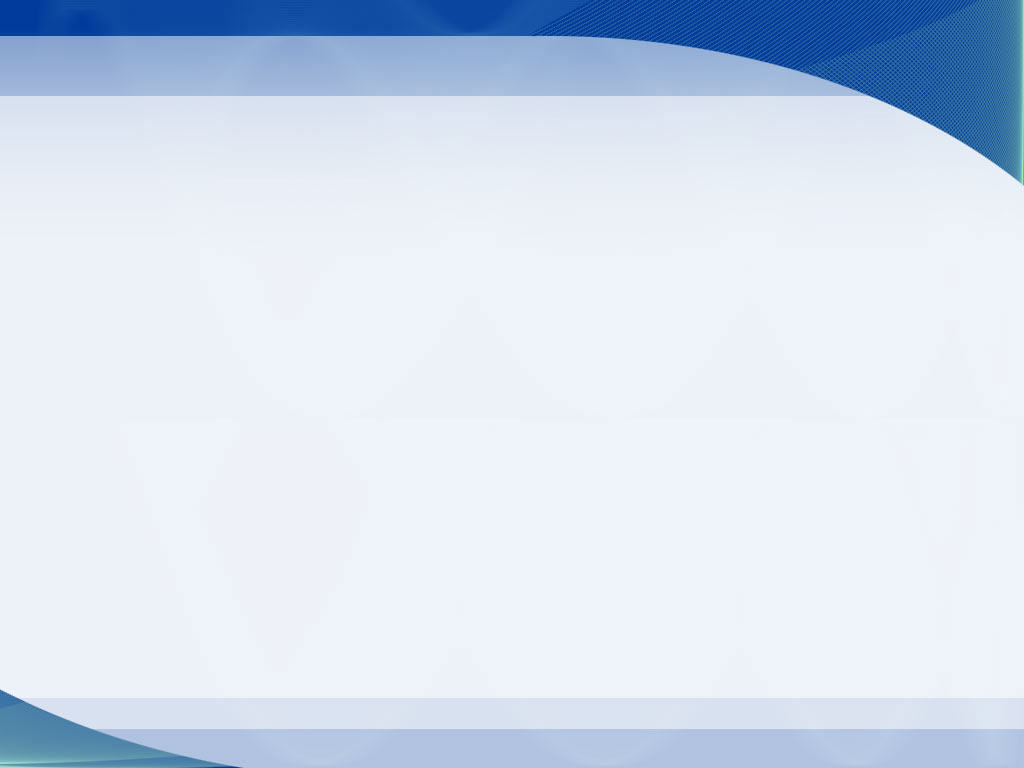 Prospek Agribisnis sebagai Sektor Ekonomi Rakyat
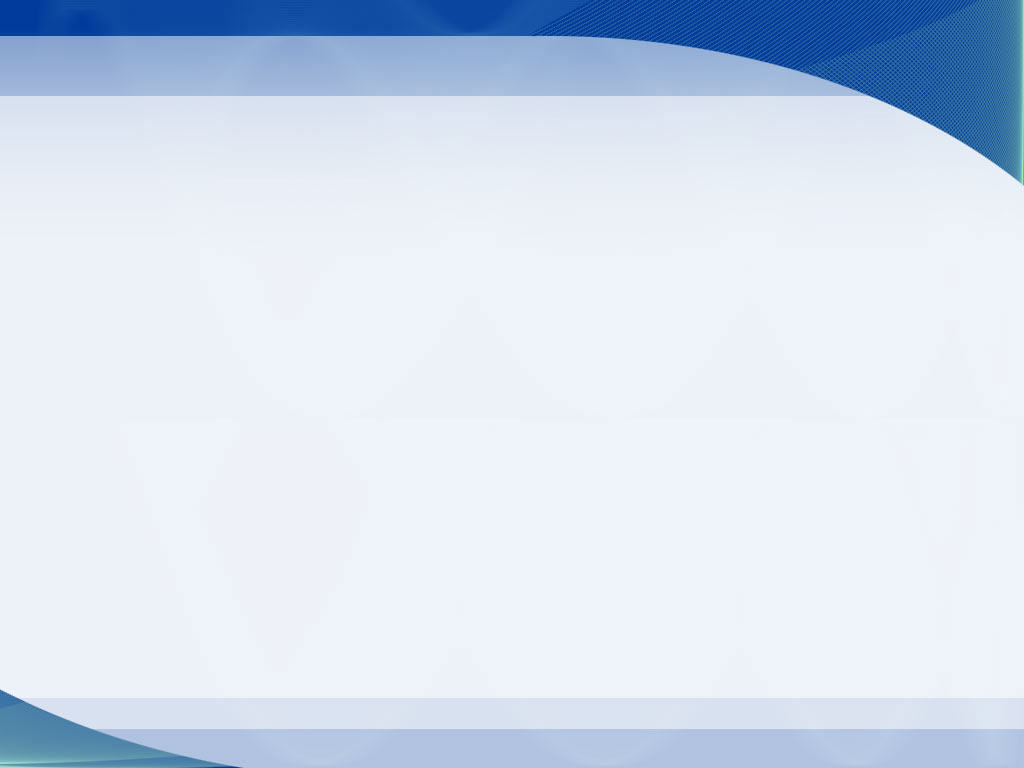 Strategi Pemberdayaan Ekonomi Rakyat
Mengembangkan kegiatanekonomi yang menjadi tumpuan kehidupan ekonomi sebagian besar rakyat (agribisnis)
 Pemihaka pemerintah pada sektor agribisnis perlu diwujudkan pada berbagai kebijakan
Pengembangan sektor agribisnis di level makro perlu disertai upaya mikro agar manfaat
  pembangunan dapat dinikmati oleh rakyat
Pengalaman masa lalu kontribusi yang besar sektor agribisnis  dalam perekonomian nasional
  ternyata tidak diikuti oleh peningkatan pendapatan petani
 Mekanisme produktif : pengembangan kelembagaan ekonomi petani
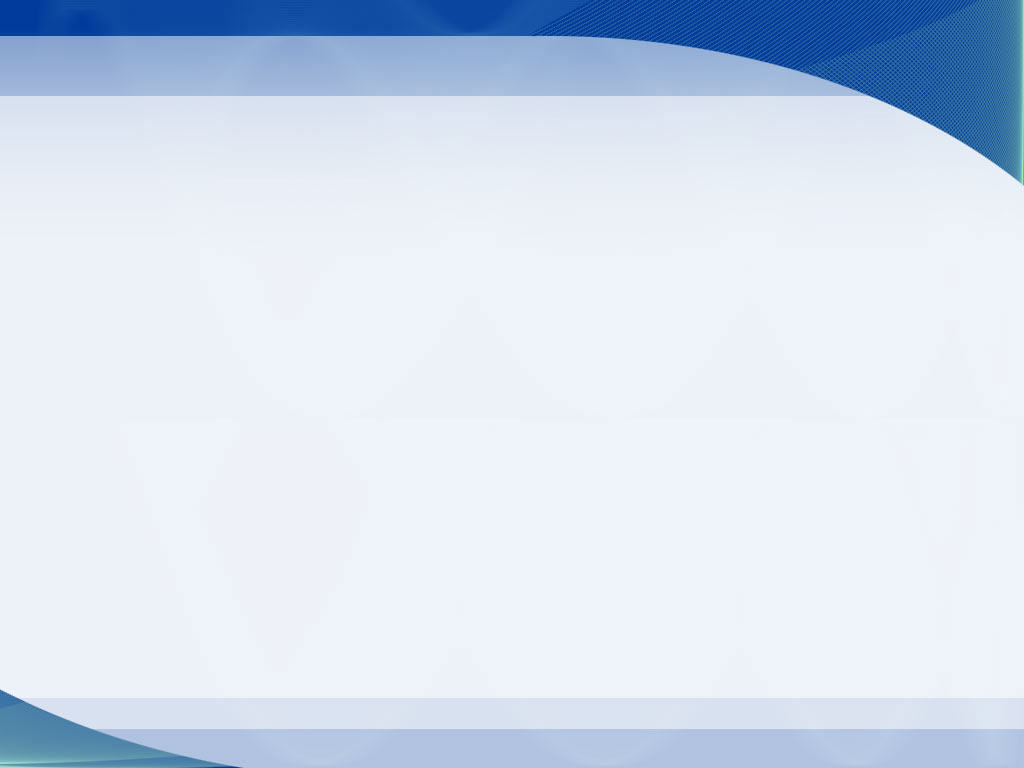 1.Pengembangan Koperasi Modern
Citra Koperasi
KOPERASI Indonesia, sebagai Badan Usaha masih dibelenggu oleh citra yg kurang baik, al:
         - usaha gurem, tdk profesional
         - kinerja rendah, dan 
         - hanya layak menggarap bisnis kecil
Citra tsb secara tdk langsung menghambat perkembangan KOPERASI, al:
a. Masyarakat masih  ragu menghimpun kekuatan ekonominya melalui koperasi, dan
b. Pihak lain (dunia usaha dan perbankan) belum sepenuhnya yakin melakukan KERJASAMA DGN KOPERASI
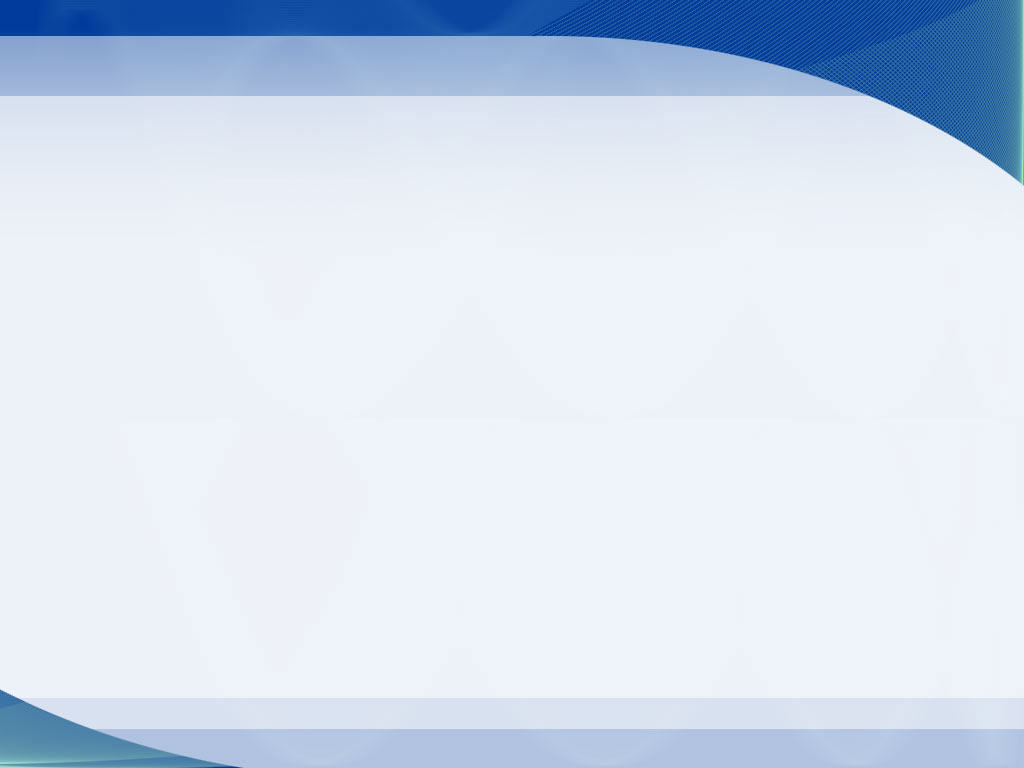 FAKTA LAPANGAN  menunjukkan  bahwa :
     A.Banyak KOPERASI  mempunyai  kinerja bisnis mengagumkan.
B. Banyak KOPDIT ( Koperasi Kredit) atau  KSP (Koperasi Simpan Pinjam) yg sukses
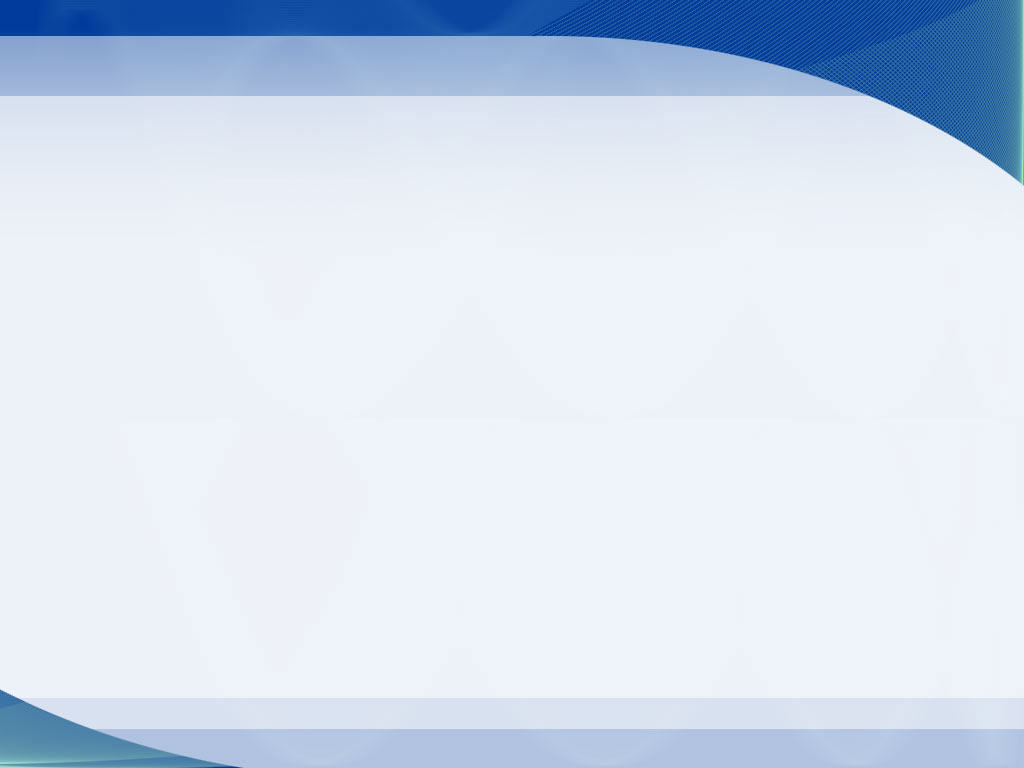 1. Koperasi Karyawan Telkomsel:
    -Volume Usaha: 2,7 triliun
     -Anggota: 3.712 orang 60 kantor cabang
     -SPA dan SWA: 27,87 miliar 
2. Koperasi Semen Gresik
     - Pendapatan: 1,2 triliun
     - SHU: 20.730 miliar
     - Menyetor Pajak: 20 miliar
3. Koperasi Karyawan Indosat Usaha
     - Volume Usaha: 1.054 triliun
     - SHU: 31.101 miliar
4. Koperasi Karyawan Papua
- Usaha INTI USP : SHU 2,9 miliar
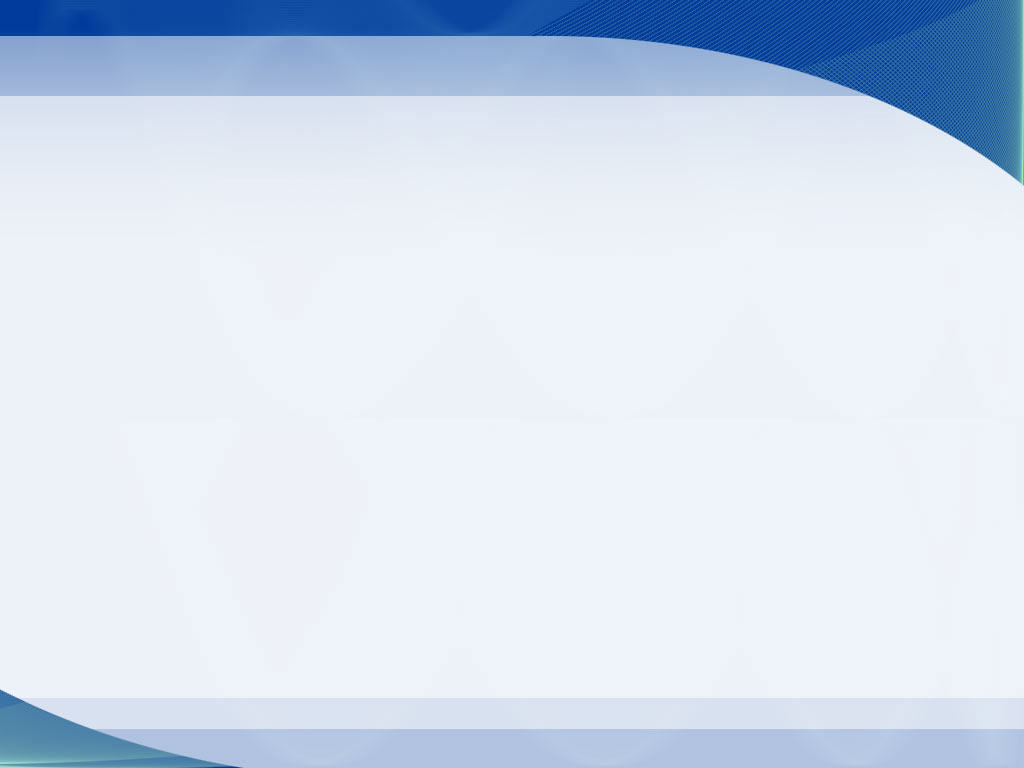 TANTANGAN
Perekonomian  PASAR BEBAS: PERSAINGAN cukup tinggi dan terbuka, misal:
KOP SIMPAN PINJAM: bersaing dgn Bank Nasional dan bank Swasta yg menyalurkan kredit kecil dan mikro
KOP BARANG KONSUMSI (WASERBA): bersaing dgn MINIMARKET (INDOMART, ALFAMART,dsb), HARY MART, AS MART, KELUARGA MART, dsb
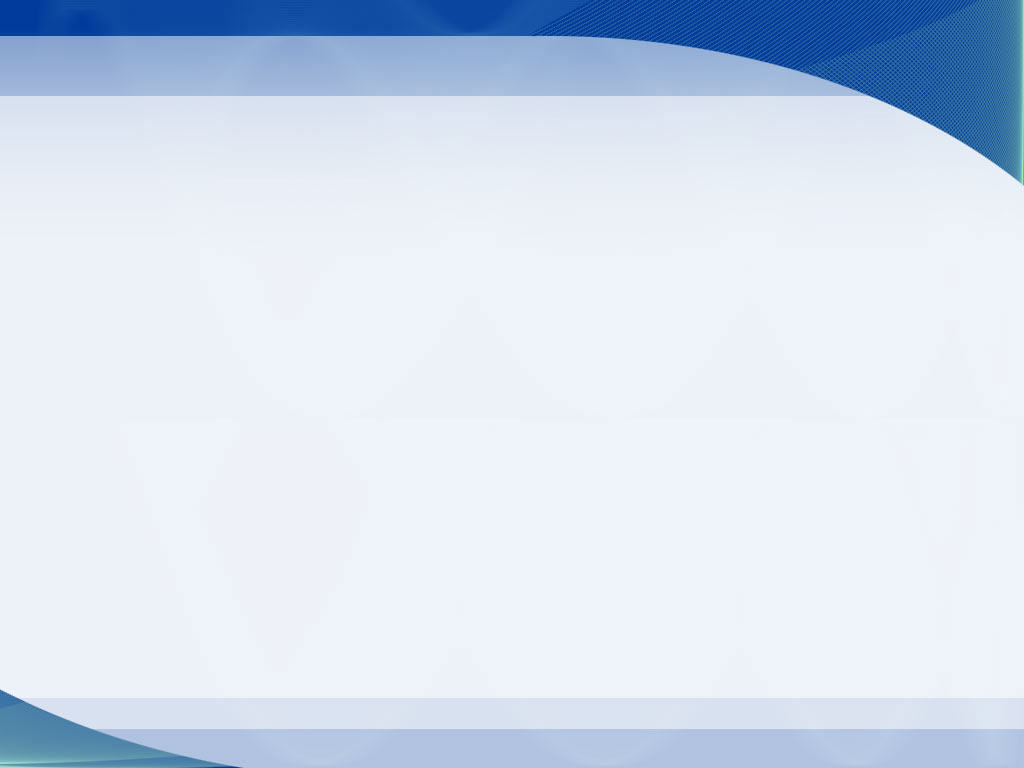 Agar Koperasi Dapat Berkembang :
 1.  Skala usaha besar sehingga lebih efisien
 2. Pengelolaan profesional
 3. Orientasi bisnis  tidak  fokus   pelayanan anggota tetapi juga di luar anggota
Pendidikan dan pelatihan (bidang perkoperasian dan kewirausahaan)
Penyuluhan dan pendampingan (usaha)
Diversifikasi usaha: utk menarik minat masyarakat 
      sehingga nilai tambah bisnis kop akan punya dampak thd                anggota
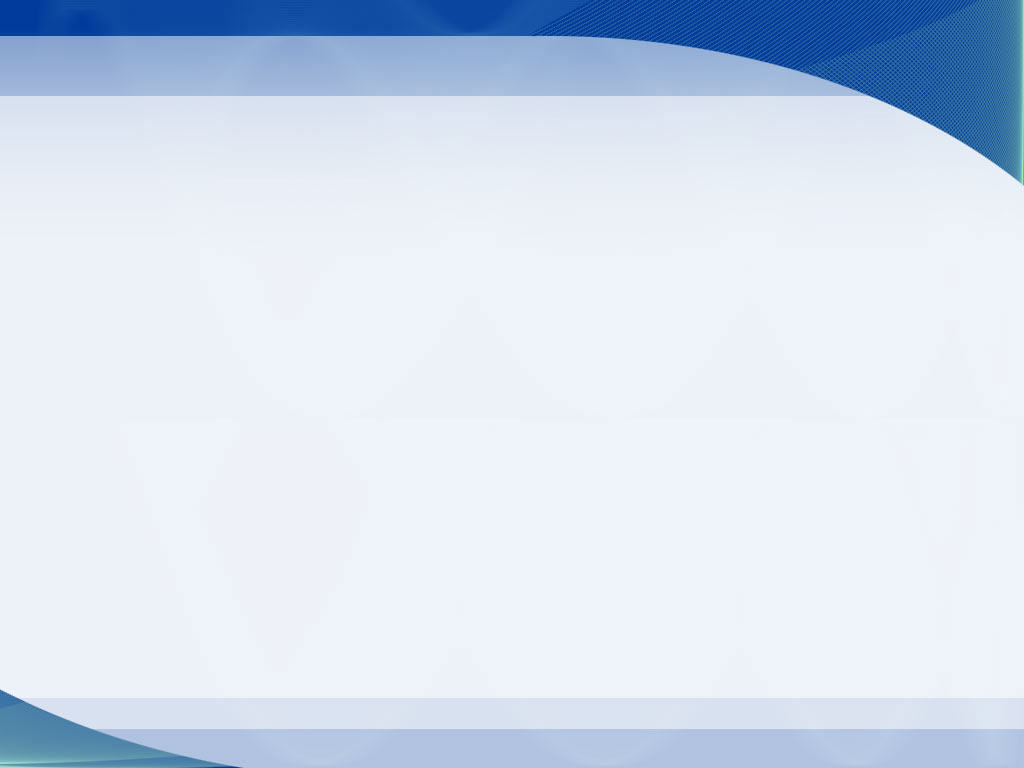 Sulit dibayangkan bagaimana berkembang jika
Kegiatan bisnis skala kecil hanya melayani anggota, sulit mengakumulasi modal. Dengan modal yang memadai, koperasi dapat meningkatkan pelayanan anggota
Apalagi jika anggota menuntut 
        a. Jasa pinjaman lebih rendah
        b. Jasa simpanan/tabungan lebih tinggi, dan 
        c. Harga barang lebih murah 
      Hanya dpt ditempuh Pembelian atau penjualan secara besar-besar, sehingga lebih EFFISIEN
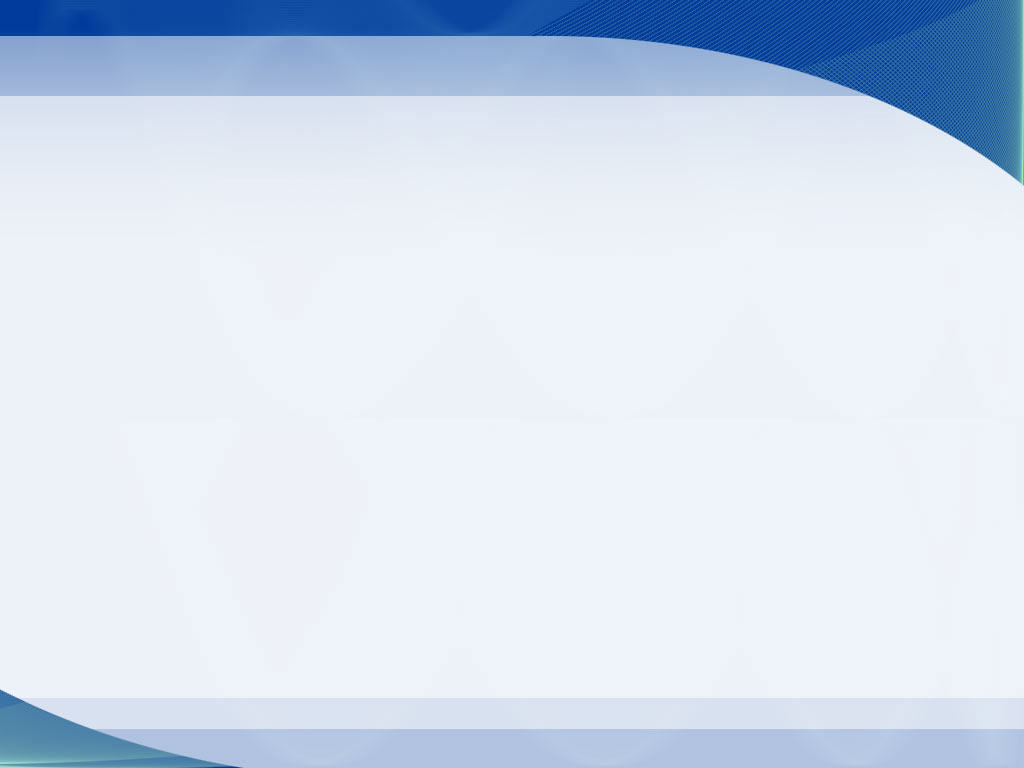 Jika KOP TDK DPT memenuhi tuntutan anggota, akan tertarik / DI GAET perusahaan lain yg menawarkan pelayanan lbh baik, misal:
Bank menawarkan plafon kredit lbh besar, suku bunga lbh rendah, proses lbh mudah/cepat, pelayanan  memuaskan. jangka pengembalian lebih lama, persyaratan  lebih mudah, proaktif jemput bola dsb.
Menawarkan barang/jasa lebih murah
Memberikan hadiah/focer apabila pembelian jumlah tertentu/partai besar/kolektif
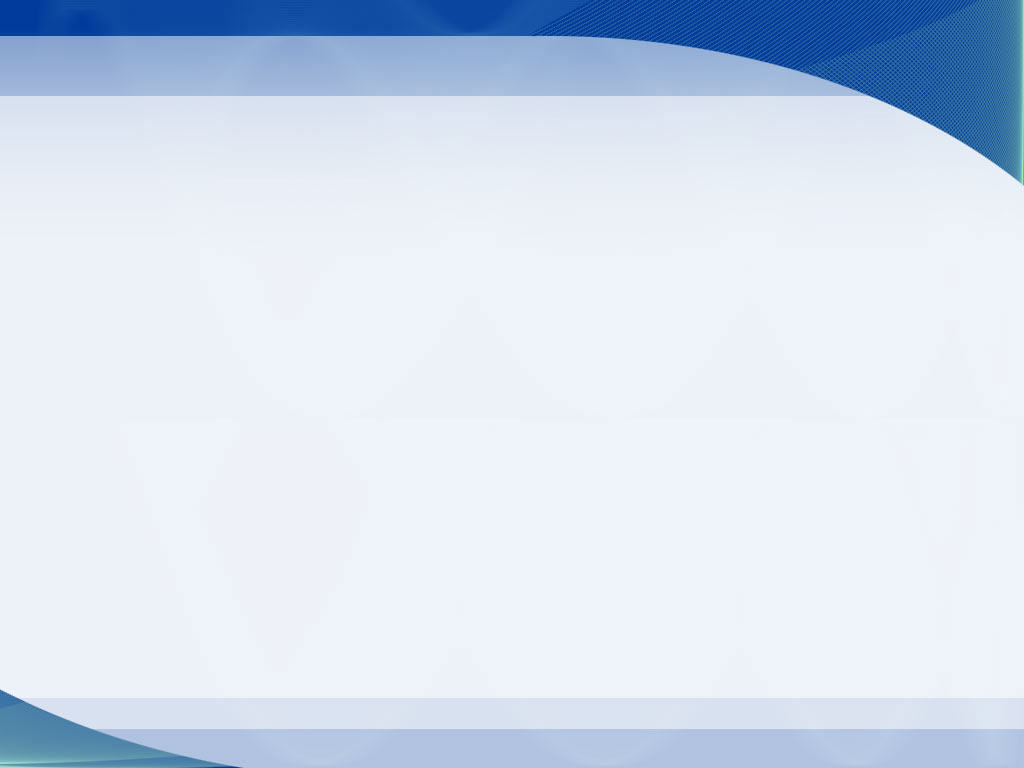 KOPERASI MODERN
Skala besar jangka panjang 
 1.KOPDIT/USP akan menjadi BPR  atau setara dgn BUKOPIN bersaing  di pasar bebas
2. Layanan Toko/Waserda harus menjadi COOPMART/MINIMARKET KOPERASI bersaing di pasar bebas
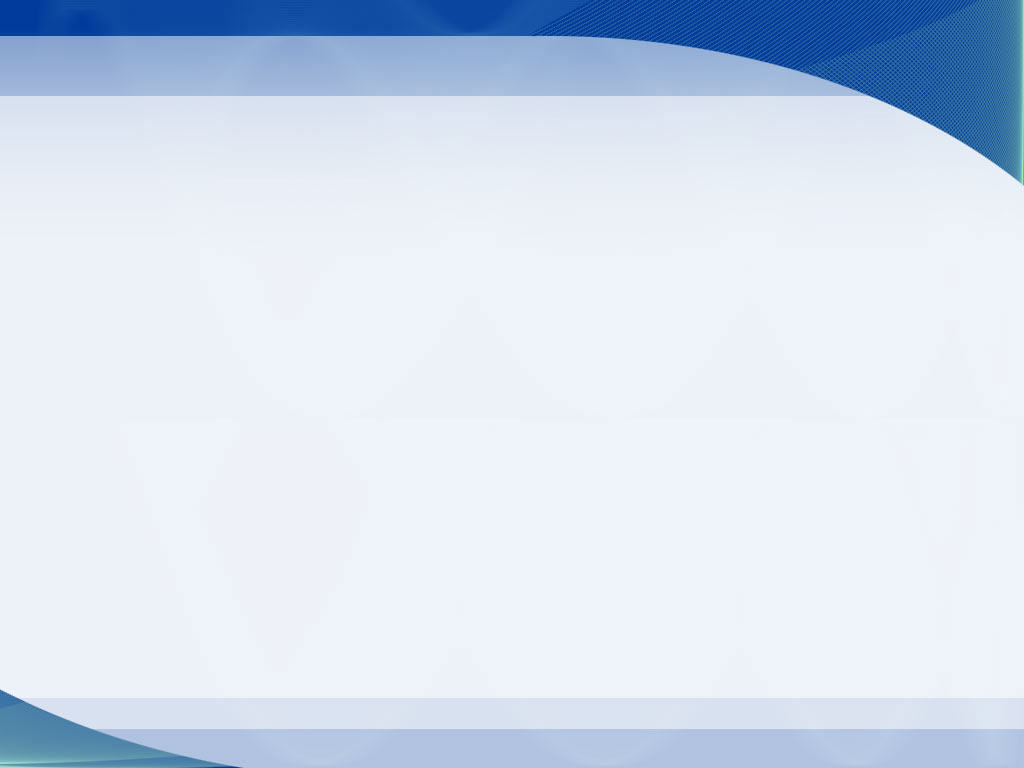 Pengembangan Koperasi Agribisnis
Kegiatan bisnis bergerak pada agribisnis hulu sampai hilir tetapi hanya menangani satu aliran
  produk (product line) 
 Bekerjasama dengan koperasi sejenis dalam bentuk koperasi sekunder agribisnis
 Bekerjasama dengan BUMN  atau swasta melalui penanaman modal dalam negeri 
   maupun asing
Nilai tambah dari hulu sampai hilir dapat dinikmati oleh rakyat melalui koperasi
Setiap ada  permintaan produk agribisnis di pasar internasional, manfaatnya
 dapat dinikmati secara nyata oleh raktyat
 Karena pemilik koperasi rakyat yang ada di pedesaan, maka pengembangan 
Agribisnis sebagian besar berputar di pedesaan
Kesenjangan ekonomi pedesaan dan perkotaan lambat laun dapat dihilangkan
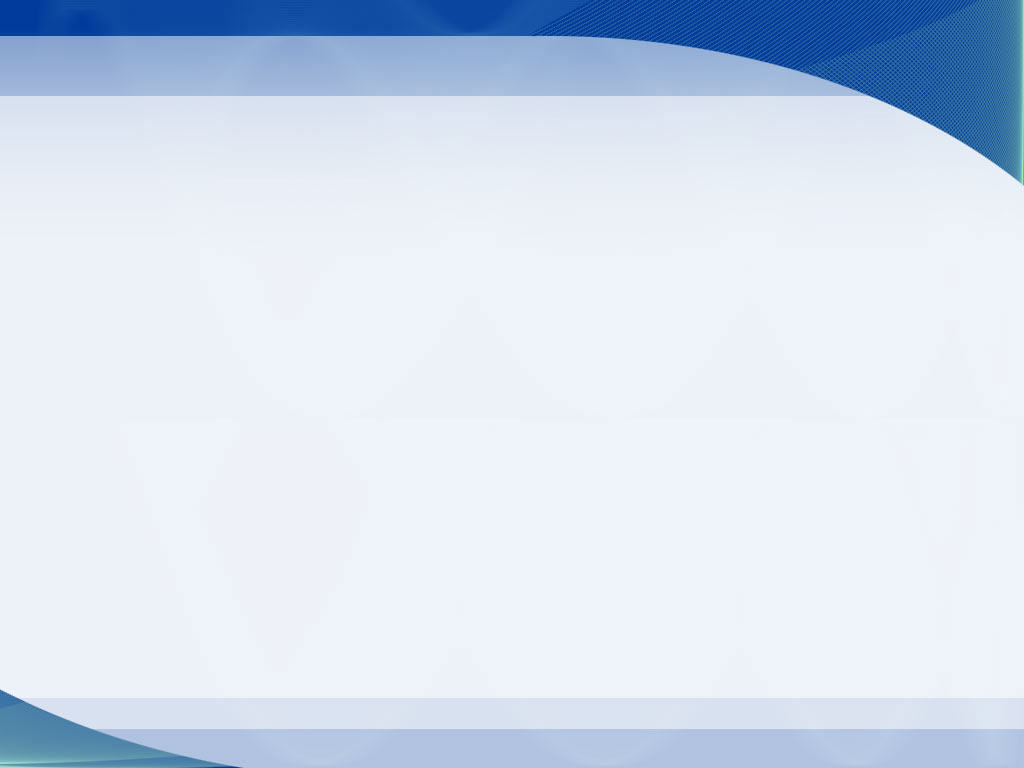 Sumberdana Permodalan
Simpanan dan tabungan  Anggota
A. SIMPANAN SAHAM: Simp. Pokok dan Simpanan Wajib Anggota. 
B. SIMPANAN NON SAHAM/Tabungan:
    1. Tamul: Tabungan Multiguna
    2. Tarum: Tabungan Perumahan
    3. Tawa/Tadik: Tabungan Siswa/Tabungan Pendidikan
    4. Taka: Tabungan/Simpanan Berjangka/Deposito
    5. Talus: Tabungan Religius
    6. Takenda: Tabungan Kendaraan
C. KERJASAMA dgn Lembaga Keuangan (Nasional/swasta)
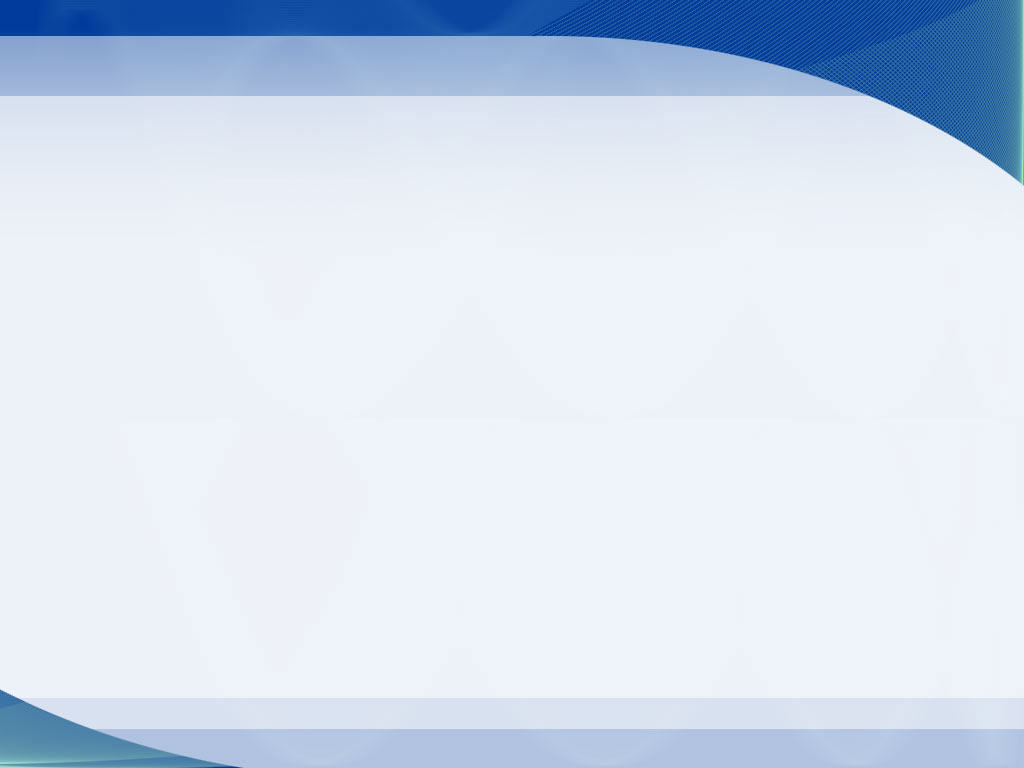 HARAPAN
A. Memperbesar skala usaha
B. Menarik minat nonanggota utk bertransaksi di KOPERASI
 C. Mempunyai Multi Produk/serba ada
 D. Pelayanan Prima
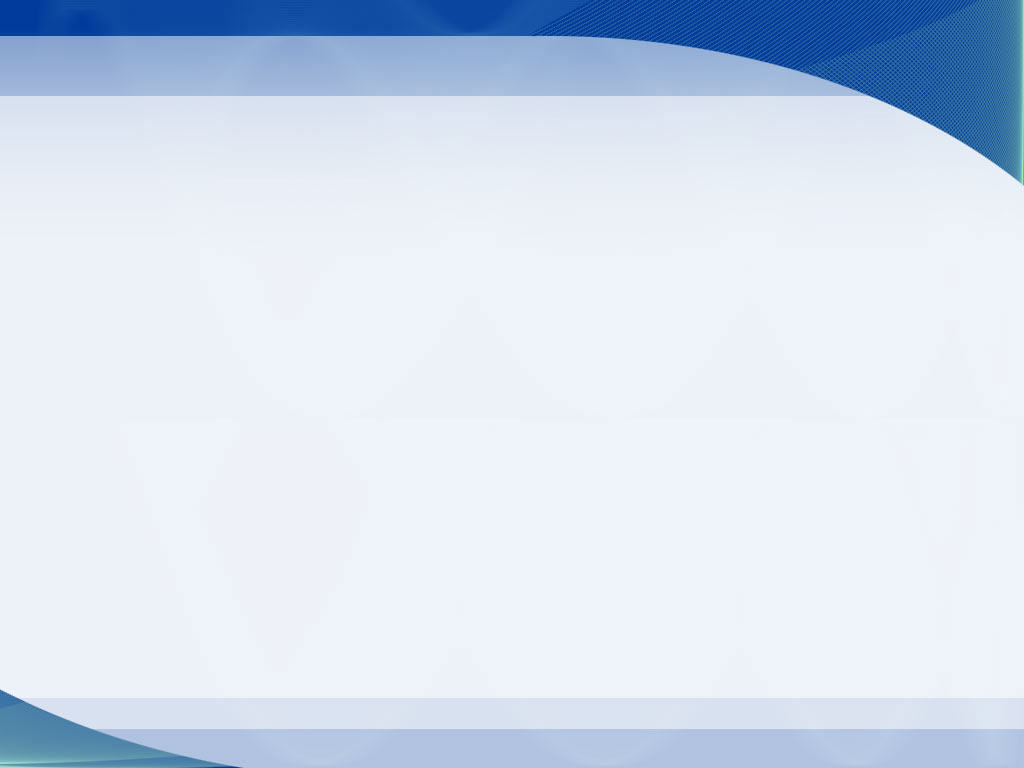 PELAYANAN PRIMA
Melayani kebutuhan anggota secara cepat
Menekan peluang adanya komplain, dgn memberikan pelayanan terbaik (5s): senyum, salam, sapa, simpatik dan serius
Memberikan pelayanan dgn sopan dan santun
Upaya meningkatkan kesejahteraan anggota dan masyarakat
Persepsi yang sama bagi seluruh karyawan dan pengurus
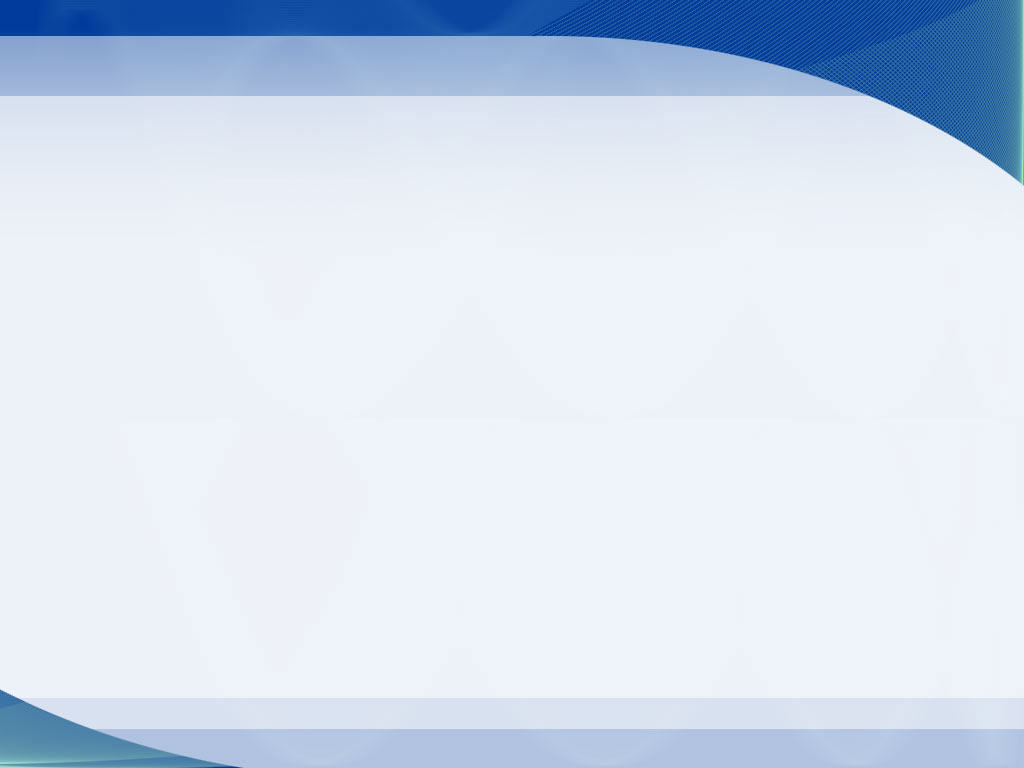 Kesimpulan
1. Koperasi akan berkembang  kalau berani bersaing/dikelola secara profesional/modern/multy purpose
2. Diperlukan :
A. Pendidikan /pelatihan  perkoperasian kewirausahaan 
B. Penyuluhan dan  pendampingan usaha
C. Pelayanan prima
2. Strategi Kemitraan
Kemitraan merupakan bentuk kegiatan kerjasama usaha (ekonomi) antar lembaga ekonomi untuk mendapatkan sinergi yang menghasilkan nilai tambah bagi pihak yang bermitra.

 Nilai tambah tersebut dapat berupa pencapaian efisiensi usaha, produktivitas atau daya saing yang memberikan dampak tambahan nilai ekonomis bagi pihak yang bermitra. 

Tujuan kemitraan merupakan upaya peningkatan kapasitas petani sebagai produsen  dalam meningkatkan keuntungan sehingga dapat dioptimalkan peran saling melengkapi produsen-konsumen dan saling menguntungkan pihak yang bermitra.
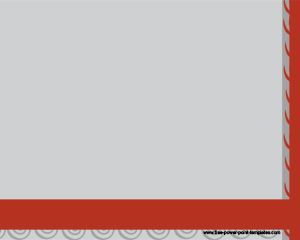 Bentuk-bentuk pola kemitraan 
  plasma-inti, pola dagang umum, atau lebih spesifik kemitraan petani   dengan lembaga pemasaran (misalnya STA); kerjasama operasional agribisnis

Titik Simpul Kritis Bermitra
 Sumber dari ketidak sempurnaan adalah adanya kesenjangan dalam hal informasi, kolaborasi berbagai pihak yang bermitra sering tidak menghasilkan keuntungan bersama (win-win solution)
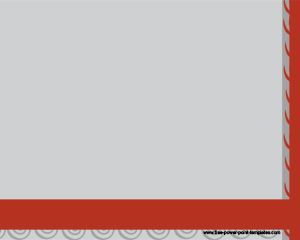 Prinsip Kemitraan  saling
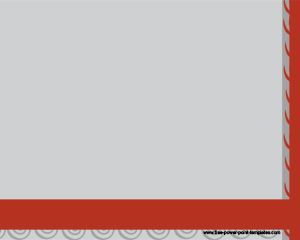 Strategi Pengembangan
Supply-Demand produk (pemetaan pasar dan produksi)

Penguatan setiap komponen kemitraan (petani (asosiasi/kelompok)-pemerintah-swasta-PT/lembaga konsultasi)  aliansi strategis komplementer bersifat vertikal

Revolusi Pemasaran Produk Pertanian; arah perubahan    pasar 
 Sifat pasar bergeser dari “seller’s market” ke “consumer’s   market”; Preferensi konsumen bergeser dari atribut tampilan luar (komoditi) ke atribut rinci fisika-kimiawi (produk) atau dari pemenuhan rasa ke pemenuhan fungsi
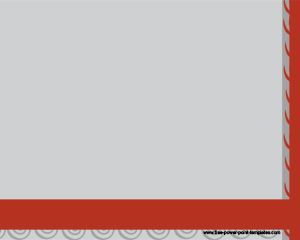 Manajemen transparansi khususnya menyangkut harga dan share profit

Komitmen tinggi

Pendampingan secara terpadu

Konsolidasi kelembagaan kelompok tani/ asosiasi petani
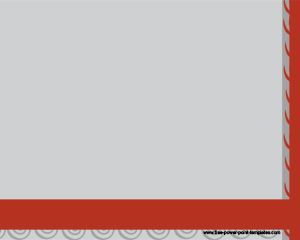 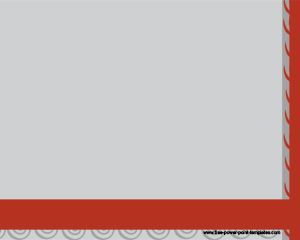 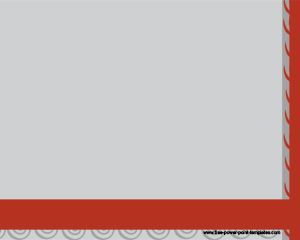 Kondisi Petani
Struktural
Skala kecil
Lokasi terpencar (dispersal)
Struktur pasar asimetrikal
Lobi ekonomi politik asimetrikal
Kultural
Hubungan impersonal antar pelaku
Sifat eksploitasi
Problem lain
Transmisi harga
Informasi pasar – preferensi konsumen tersumbat
Transfer teknologi
Kendala modal
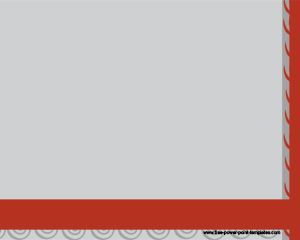 Peran Pemerintah
Lemah sistem pengawasan terhadap produk impor

Program cenderung pendekatan proyek sehingga tidak kontinyu dan berakar

Sebagai fasilitator dan regulator dapat diimplementasikan dengan bentuk perundang-undangan, peraturan pemerintah, perda, dan sebagainya yang sifatnya memberikan ruang leluasa bagi pengembangan pembangunan dan industrialisasi hortikultura